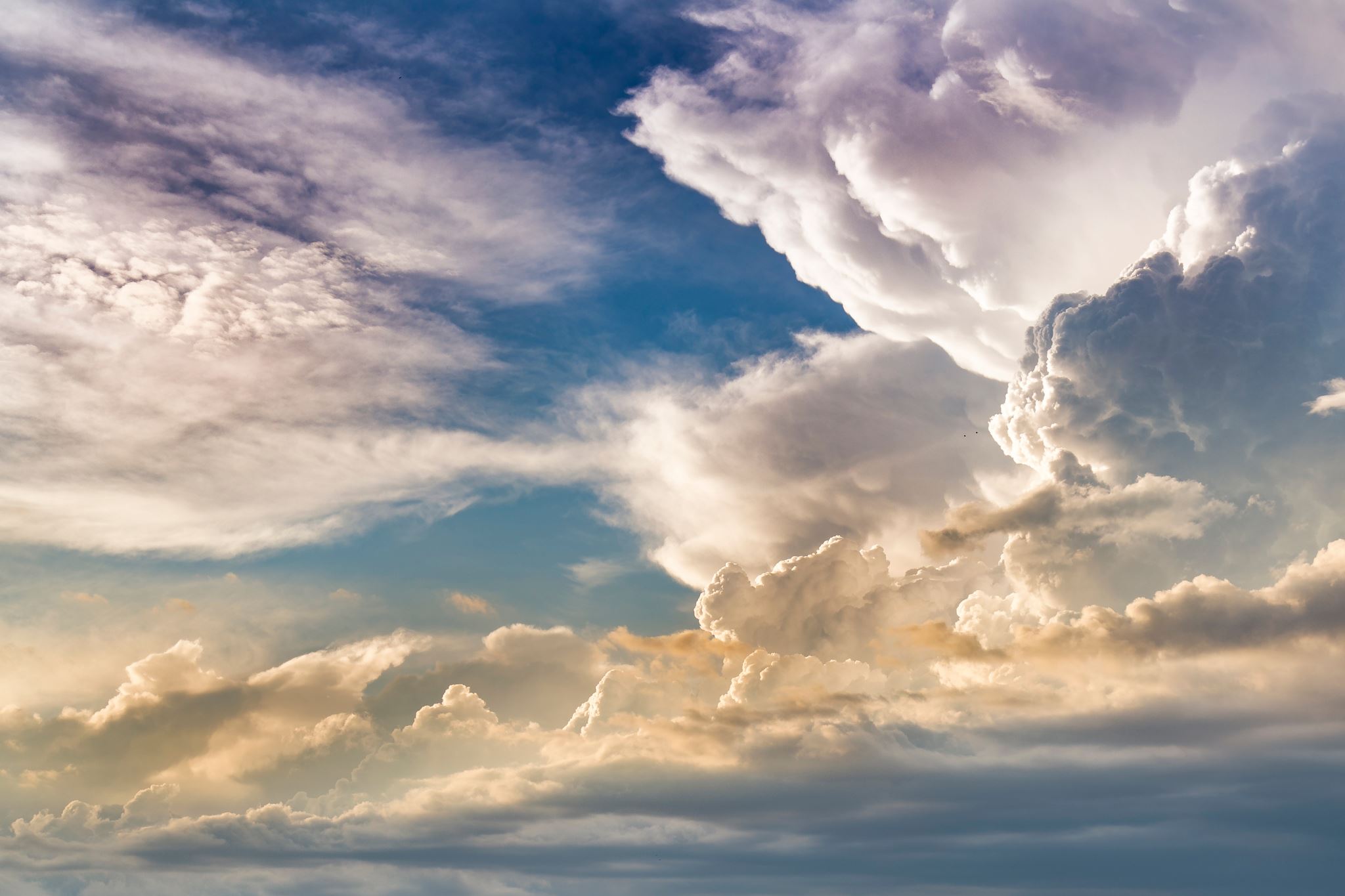 How To Overcome The Devil
Warfare Series 6
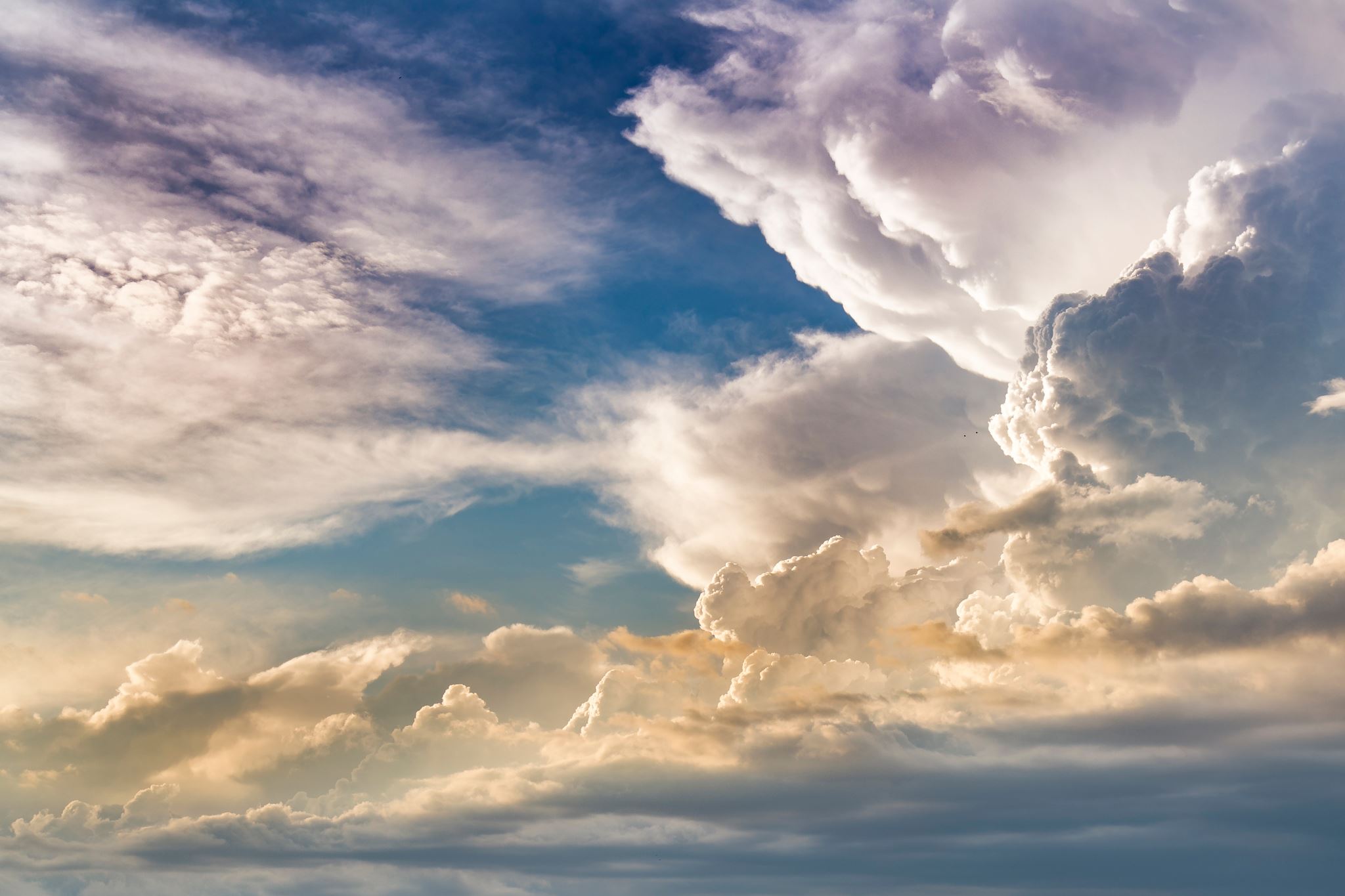 INTRODUCTION
This session will be very instructive towards you having a strong and victorious lifestyle. I was spiritually attacked and tempted by the devil as I prepared for this teaching. I was able to overcome due to the principles we will look at today.
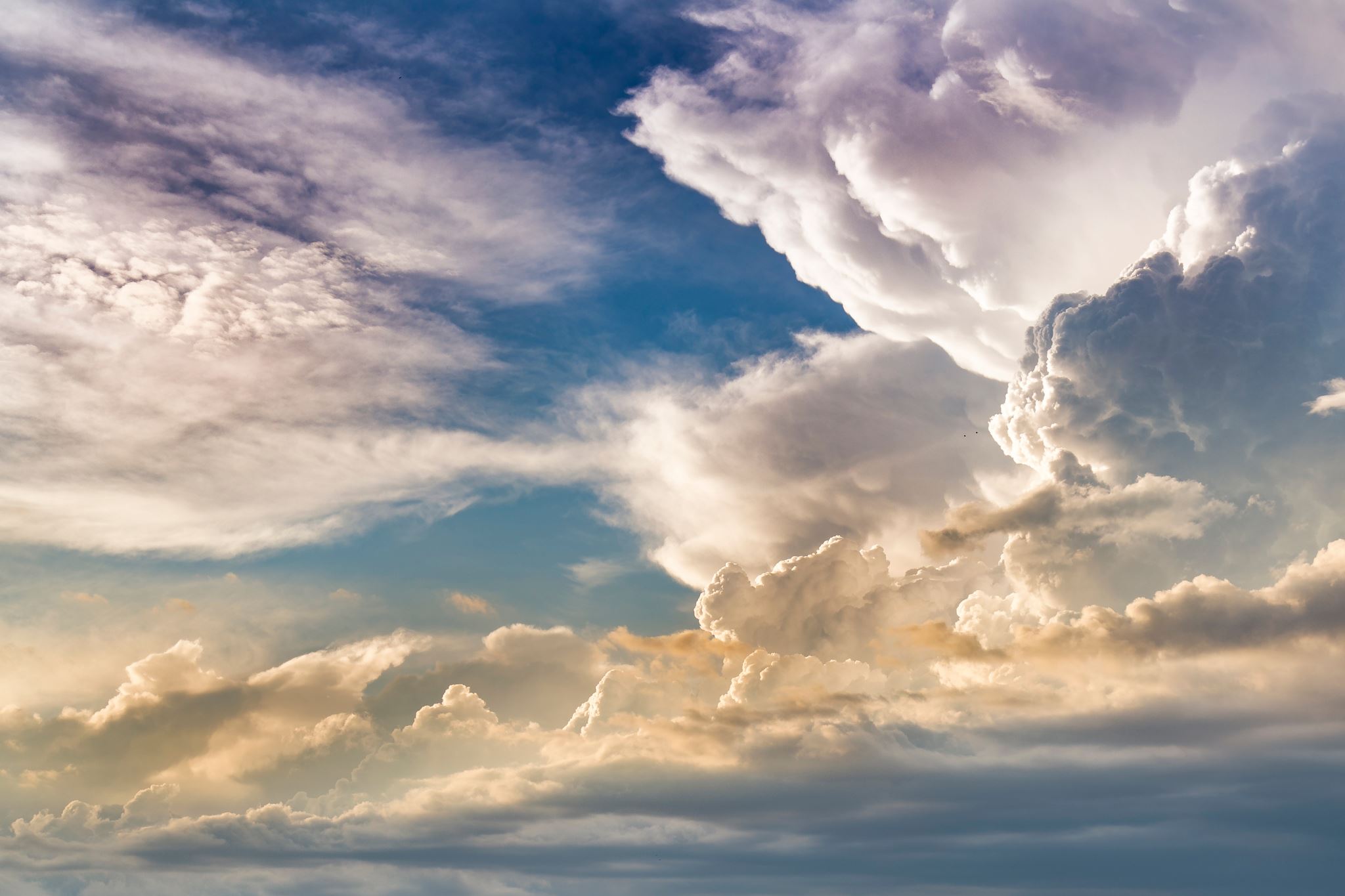 IDENTITY
FIRST THING – KNOW WHO YOU ARE!!
IDENTITY
YOU ARE IN CHRIST!
Therefore, if anyone is in Christ, he/she is a new creation; old things have passed away; behold, all things have become new.2 Corinthians 5:17
Many believers think they know this scripture, but it is not a REALITY in their hearts!!
IDENTITY –You Are Spirit!
26 I will give you a new heart and put a new spirit within you; I will take the heart of stone out of your flesh and give you a heart of flesh. 27 I will put My Spirit within you and cause you to walk in My statutes, and you will keep My judgments and do them. Ezekiel 36:26
Two distinct things: a new spirit is different from My Spirit….God’s Spirit is NOT new, ours is.
IDENTITY – New Man
24 and that you put on the new man which was created according to God, in true righteousness and holiness.Ephesians 4:24 NKJV


24 and put on the new self [the regenerated and renewed nature], created in God’s image, [godlike] in the righteousness and holiness of the truth. Ephesians 4:24 AMP
IDENTITY
10 and have put on the new man who is renewed in knowledge according to the image of Him who created him,Colossians 3:10
IDENTITY
having been born again, not of corruptible seed but incorruptible, through the word of God which lives and abides forever,1 Peter 1:23
IDENTITY
Whoever has been born of God does not sin, for His seed remains in him; and he cannot sin, because he has been born of God.
1 John 3:9
IDENTITY
We know that whoever is born of God does not sin; but he who has been born of God keeps himself, and the wicked one does not touch him.
1 John 5:18
ARMOURY
Put on the whole armour of God, that you may be able to stand against the wiles of the devil. Ephesians 6:11
14 Stand therefore, having girded your waist with truth, having put on the breastplate of righteousness, 15 and having shod your feet with the preparation of the gospel of peace; 16 above all, taking the shield of faith with which you will be able to quench all the fiery darts of the wicked one. 17 And take the helmet of salvation, and the sword of the Spirit, which is the word of God; 18 praying always with all prayer and supplication in the Spirit, Ephesians 6:14-18
ARMOURY
ARMOURY
TRUTH
RIGHTEOUSNESS
GOSPEL
SALVATION
FAITH
PRAYER
WORD OF GOD
TRUTH
14 Stand therefore, having girded your waist with truth…Ephesians 6:14
TRUTH
However, when He, the Spirit of truth, has come, He will guide you into all truth; for He will not speak on His own authority, but whatever He hears He will speak; and He will tell you things to come
John 16:13
RIGHTEOUSNESS
For he put on righteousness as a breastplate, and a helmet of salvation upon his head; and he put on the garments of vengeance for clothing, and was clad with zeal as a clokeIsaiah 59:17.
RIGHTEOUSNESS
By the word of truth, by the power of God, by the armour of righteousness on the right hand and on the left,2 Corinthians 6:7
RIGHTEOUSNESS
No weapon formed against you shall prosper,And every tongue which rises against you in judgmentYou shall condemn.This is the heritage of the servants of the LORD,And their righteousness is from Me,”Says the LORD.
Isaiah 54:17
RIGHTEOUSNESS
But if we walk in the light as He is in the light, we have fellowship with one another, and the blood of Jesus Christ His Son cleanses us from all sin.
If we say that we have no sin, we deceive ourselves, and the truth is not in us.
If we confess our sins, He is faithful and just to forgive us our sins and to cleanse us from all unrighteousness.1 John 1:7-9
GOSPEL BOOTS
15 and having shod your feet with the preparation of the gospel of peace; Ephesians 6:15
And how shall they preach unless they are sent? As it is written:“How beautiful are the feet of those who preach the gospel of peace,Who bring glad tidings of good things!” Romans 10:15
Your life needs to have God’s Mission to reach the World embedded with your plans.
GOSPEL BOOTS
Now all things are of God, who has reconciled us to Himself through Jesus Christ, and has given us the ministry of reconciliation. 2 Corinthians 5:18.
SALVATION
And take the helmet of salvation….
SALVATION
But let us who are of the day be sober, putting on the breastplate of faith and love, and as a helmet the hope of salvation.1 Thessalonians 5:8
SALVATION
Blessed be the God and Father of our Lord Jesus Christ, who according to His abundant mercy has begotten us again to a living hope through the resurrection of Jesus Christ from the dead,
Therefore, gird up the loins of your mind, be sober, and rest your hope fully upon the grace that is to be brought to you at the revelation of Jesus Christ;1 Peter 1:3.13
SALVATION
Who shall bring a charge against God’s elect? It is God who justifies.
Who shall separate us from the love of Christ? Shall tribulation, or distress, or persecution, or famine, or nakedness, or peril, or sword?
SALVATION
Yet in all these things we are more than conquerors through Him who loved us.
For I am persuaded that neither death nor life, nor angels nor principalities nor powers, nor things present nor things to come,
nor height nor depth, nor any other created thing, shall be able to separate us from the love of God which is in Christ Jesus our Lord.Romans 8: 33-39
FAITH!
above all, taking the shield of faith with which, you will be able to quench all the fiery darts of the wicked one.
Ephesians 6:16
FAITH!
For whatever is born of God overcomes the world. And this is the victory that has overcome the world—our faith.1 John 5:4
FAITH!
Fight the good fight of faith, lay hold on eternal life, to which you were also called and have confessed the good confession in the presence of many witnesses.1 Timothy 6:12
SWORD OF THE SPIRIT
…the sword of the Spirit, which is the word of God;
SWORD OF THE SPIRIT
For the word of God is living and powerful, and sharper than any two-edged sword, piercing even to the division of soul and spirit, and of joints and marrow, and is a discerner of the thoughts and intents of the heart.Hebrews 4:12
PRAYER
For the weapons of our warfare are not carnal but mighty in God for pulling down strongholds,2 Corinthians 10:4
PRAYER
For we do not wrestle against flesh and blood, but against principalities, against powers, against the rulers of the darkness of this age,[fn] against spiritual hosts of wickedness in the heavenly places.
praying always with all prayer and supplication in the Spirit, being watchful to this end with all perseverance and supplication for all the saints—Ephesians 6:12,18
Summary
Be Strong in Spirit
Control Your Flesh
Reduce Temptations
Resist The Devil
Cast Out demons
VICTORY!!
But thanks be to God, who gives us the victory through our Lord Jesus Christ.1 Corinthians 15:57
VICTORY!
I can do all things through Christ who strengthens me.Phillipians 4:13